International Applicants
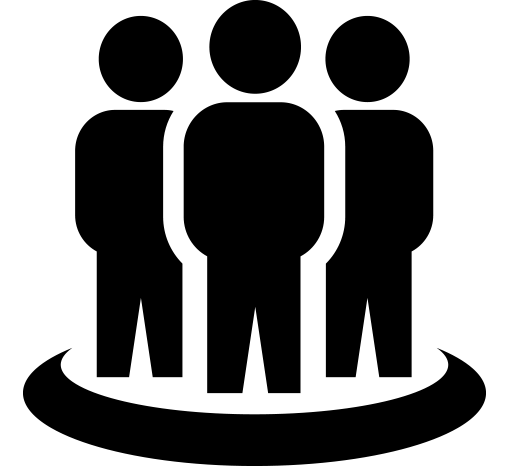 AHA Enters Its Second Century of Science

The American Heart Association has invested more than $5.7 billion in research that has led to many advances in cardiovascular health and propelled the careers of 15 Nobel Prize winners.
For ALL research programs – including fellowships – applicants are not required to reside in the United States for any period before applying for AHA funding.
Rheumatic Heart Disease Research
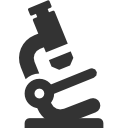 The AHA is supporting a broader approach to funding Rheumatic Heart Disease research. Awardees will be designated from the existing applicant pool within each program.
AHA Offers
Investigator-Initiated Research
Topic-focused Funding
Data Science Grants
AHA Registry Research
Funding for all career stages – from undergrads to senior investigators
Research Funding Deadlines 
Funding open to AHA Members Only
Start your application today!
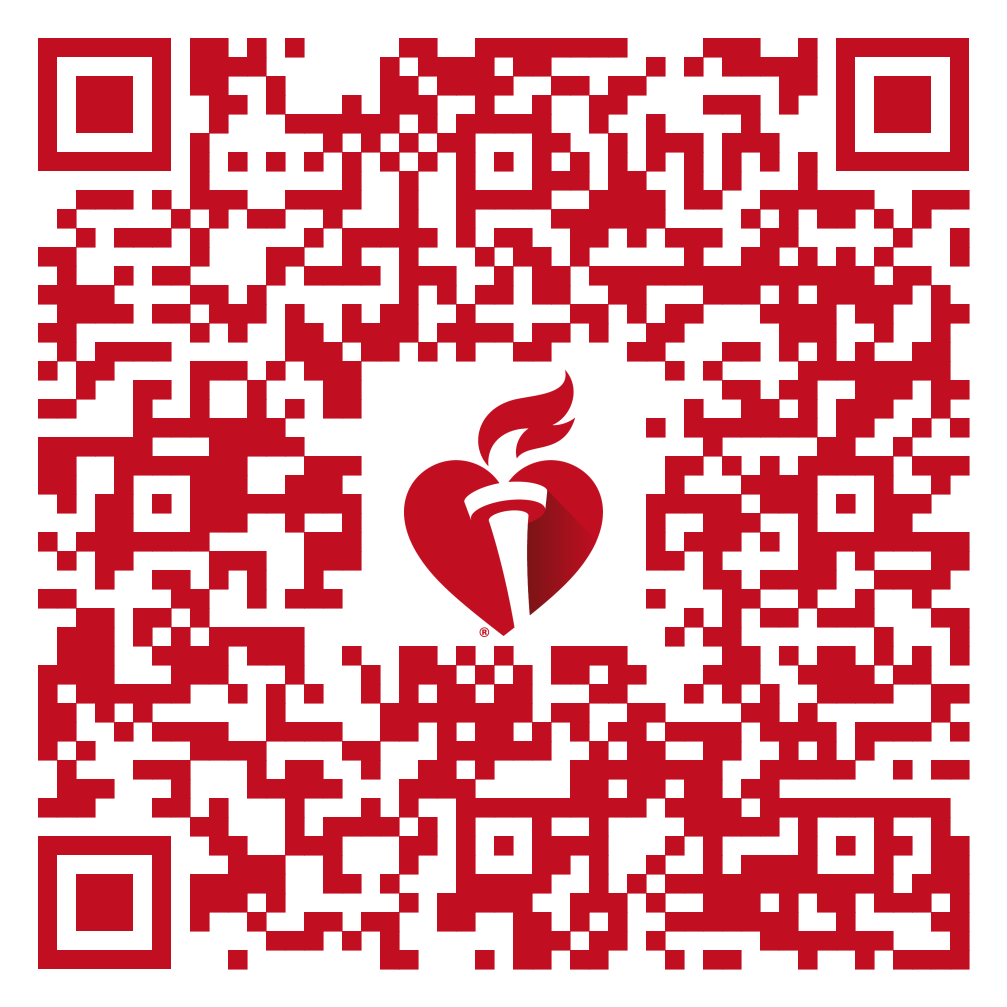 Scan to access information on these funding opportunities.